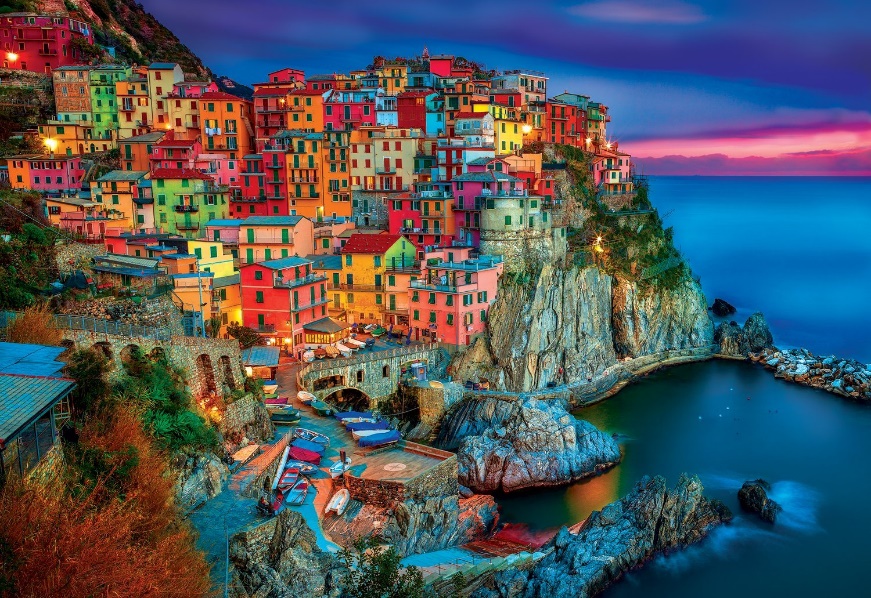 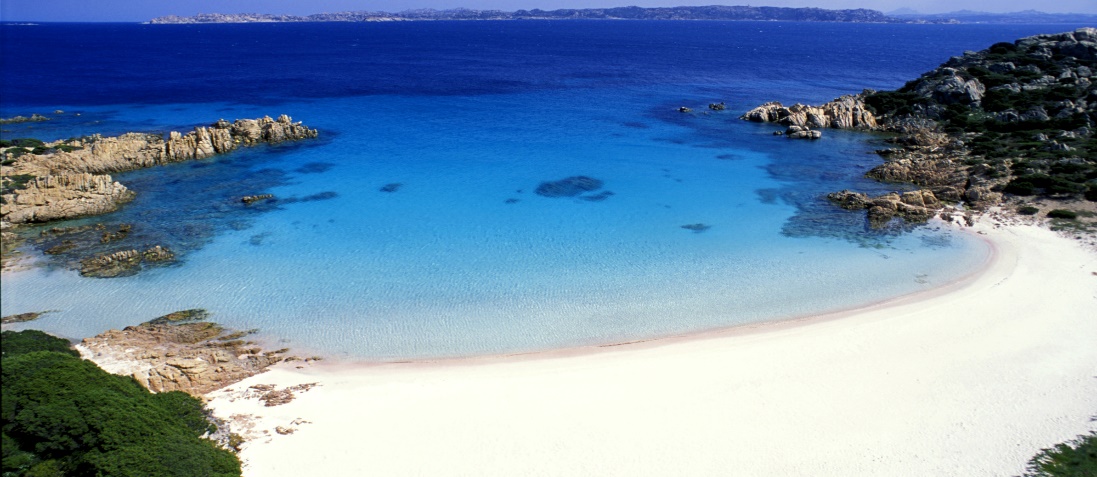 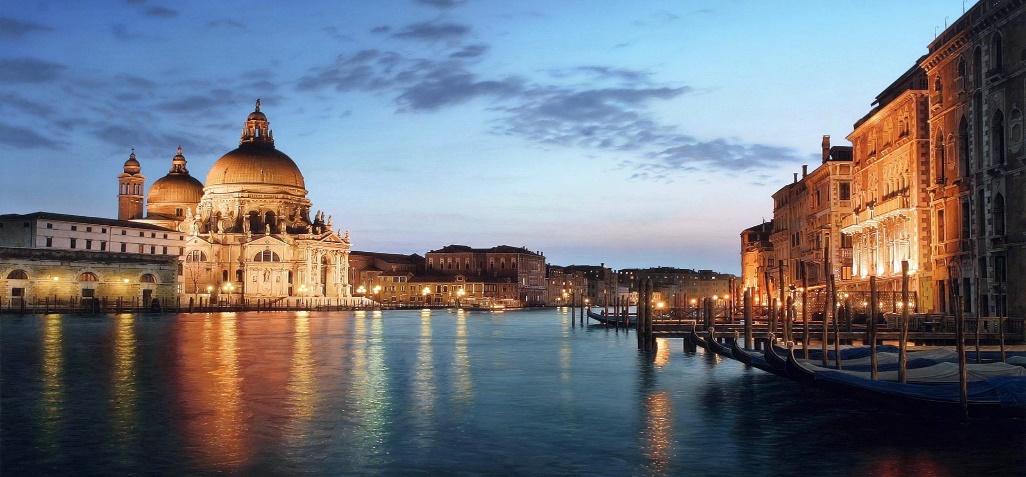 ITALIANO 
 PER 
 VIAGGIATORI
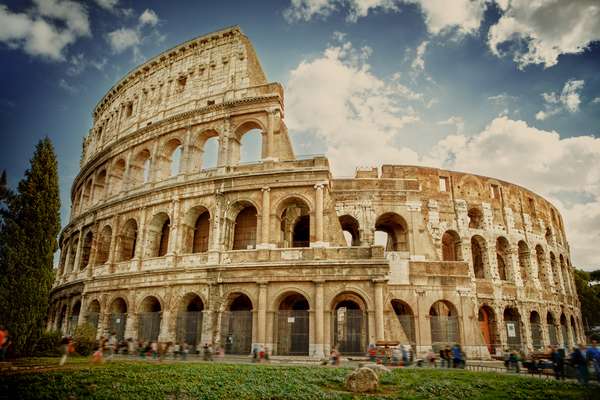 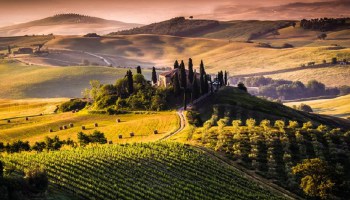 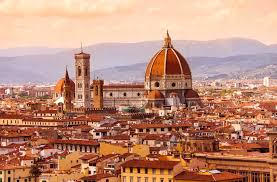 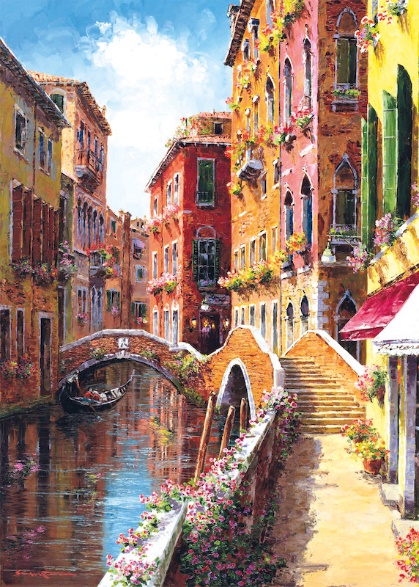 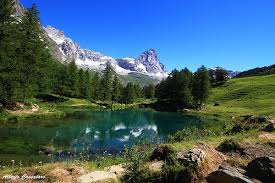 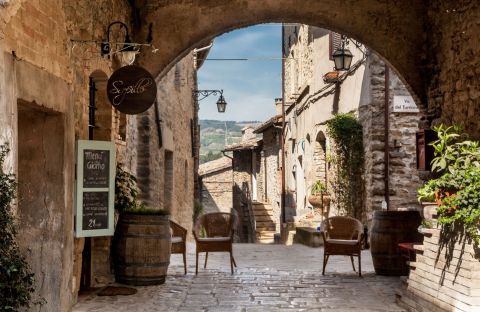 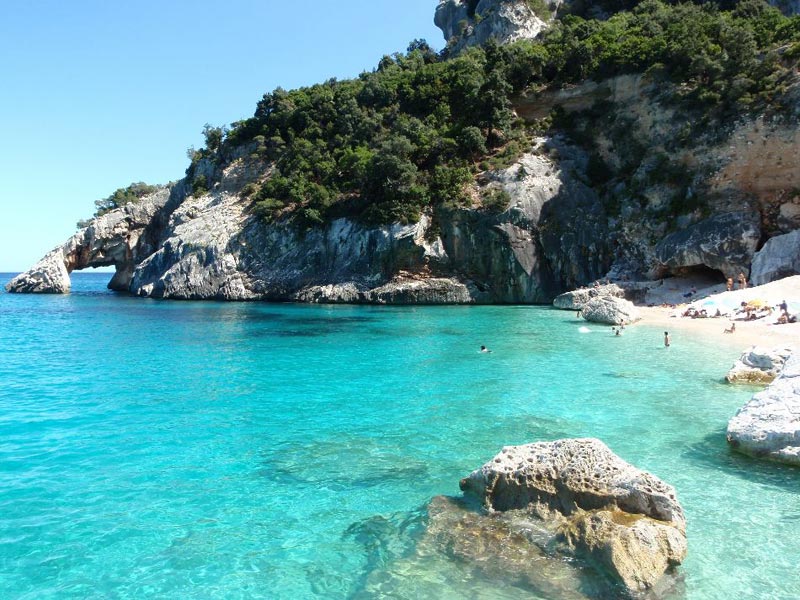 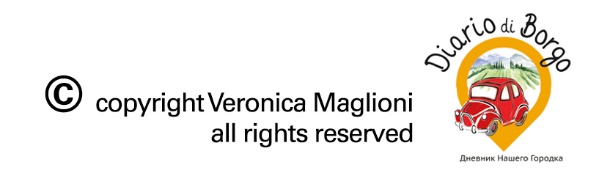 SICILIA
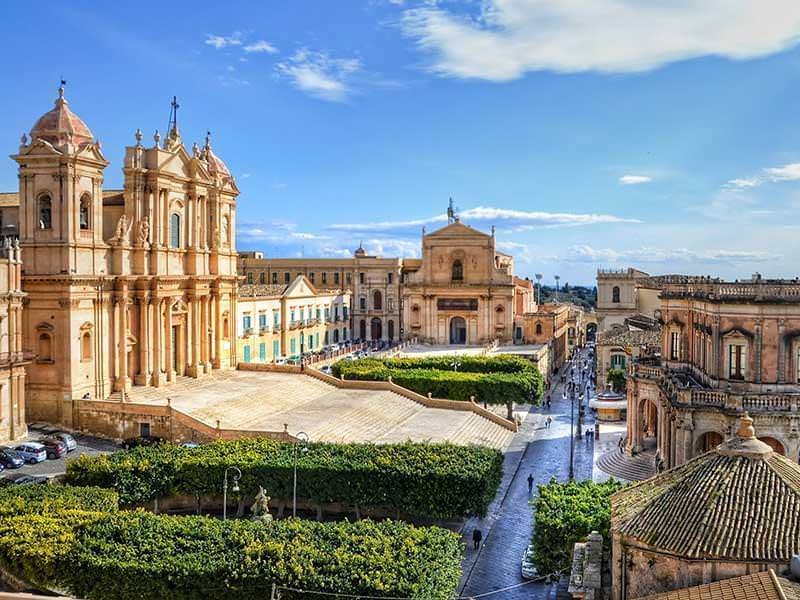 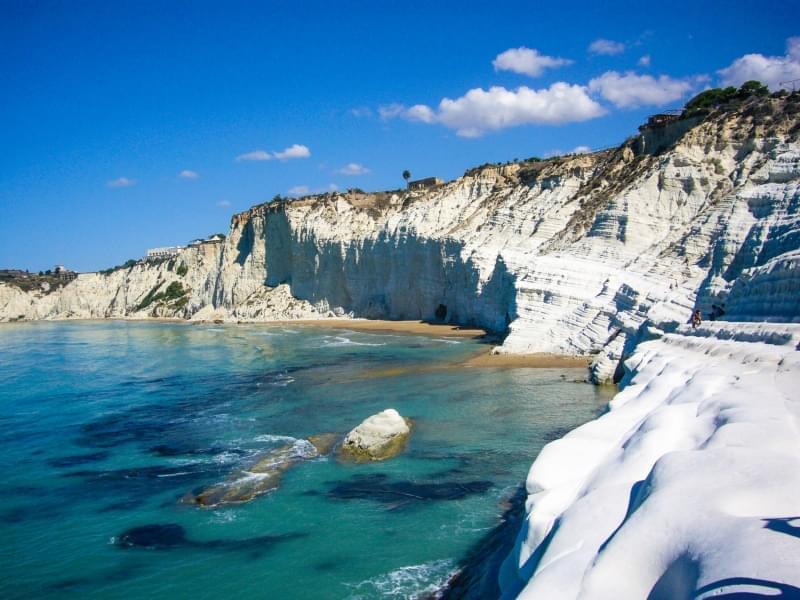 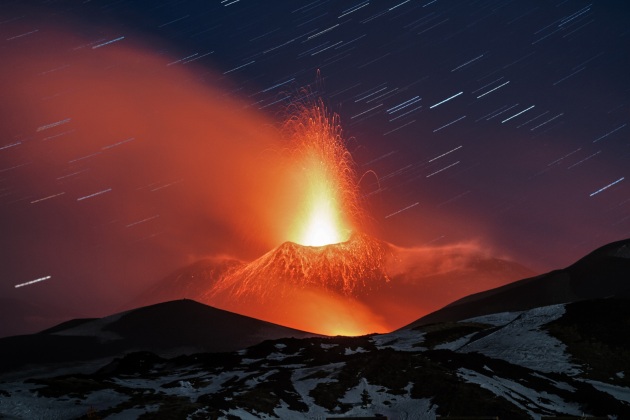 Etna
Val di Noto
Scala dei Turchi
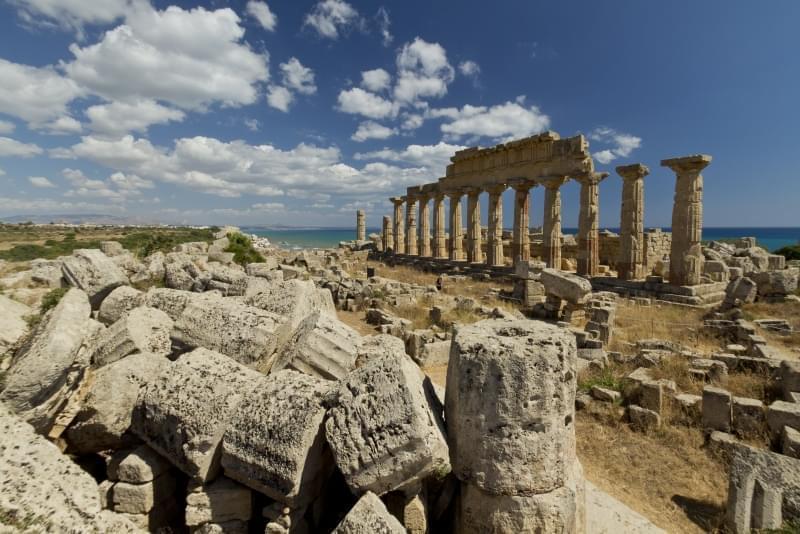 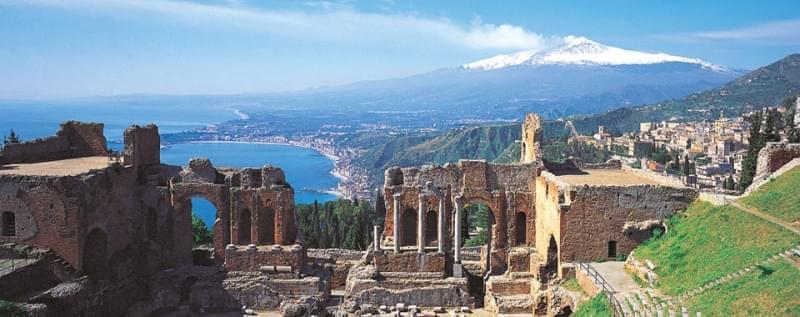 La Valle dei Templi
Taormina
https://www.youtube.com/watch?v=YElVVkV2uh8
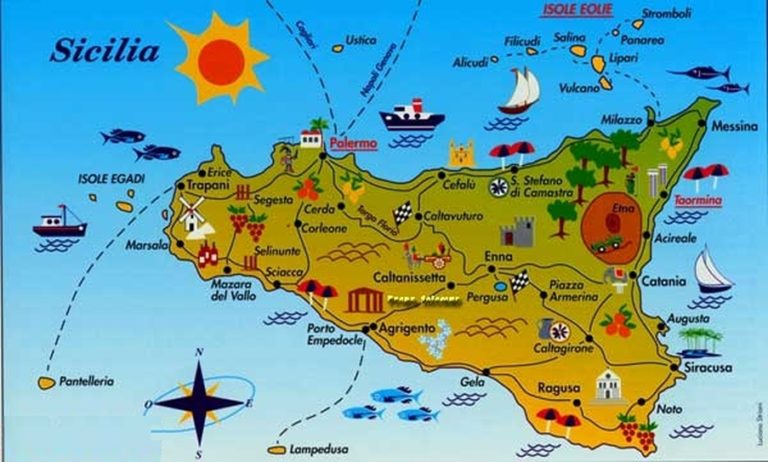 GELATERIA E PASTICCERIA
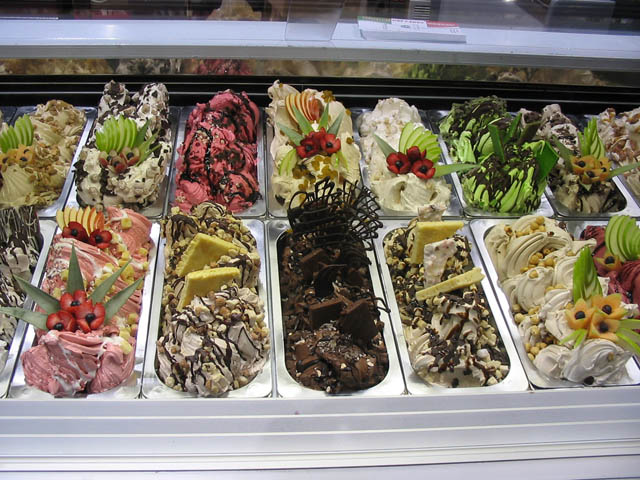 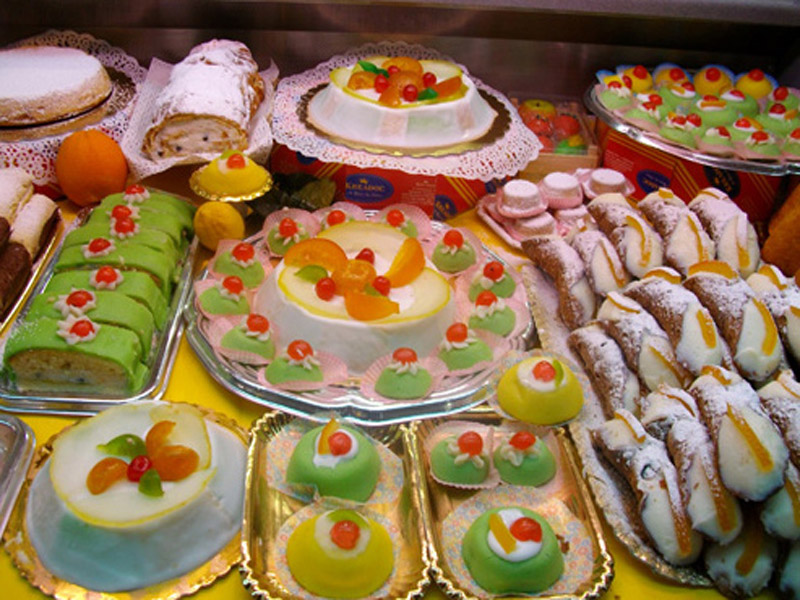 GLI ARANCINI
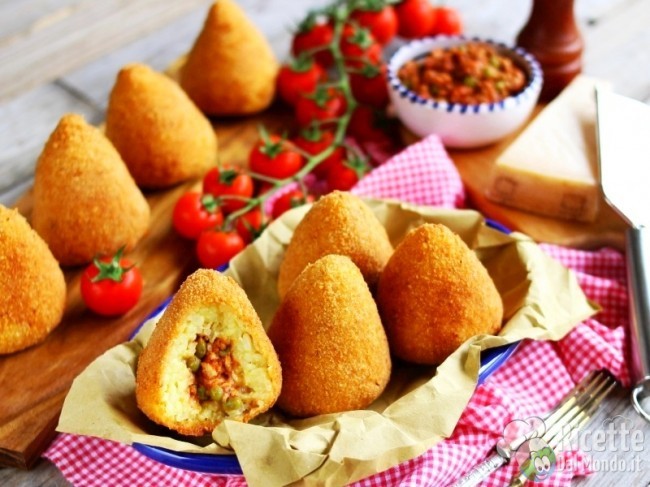 https://www.youtube.com/watch?v=vclISAP8Dgo
IL VULCANO ETNA: LA LEGGENDA
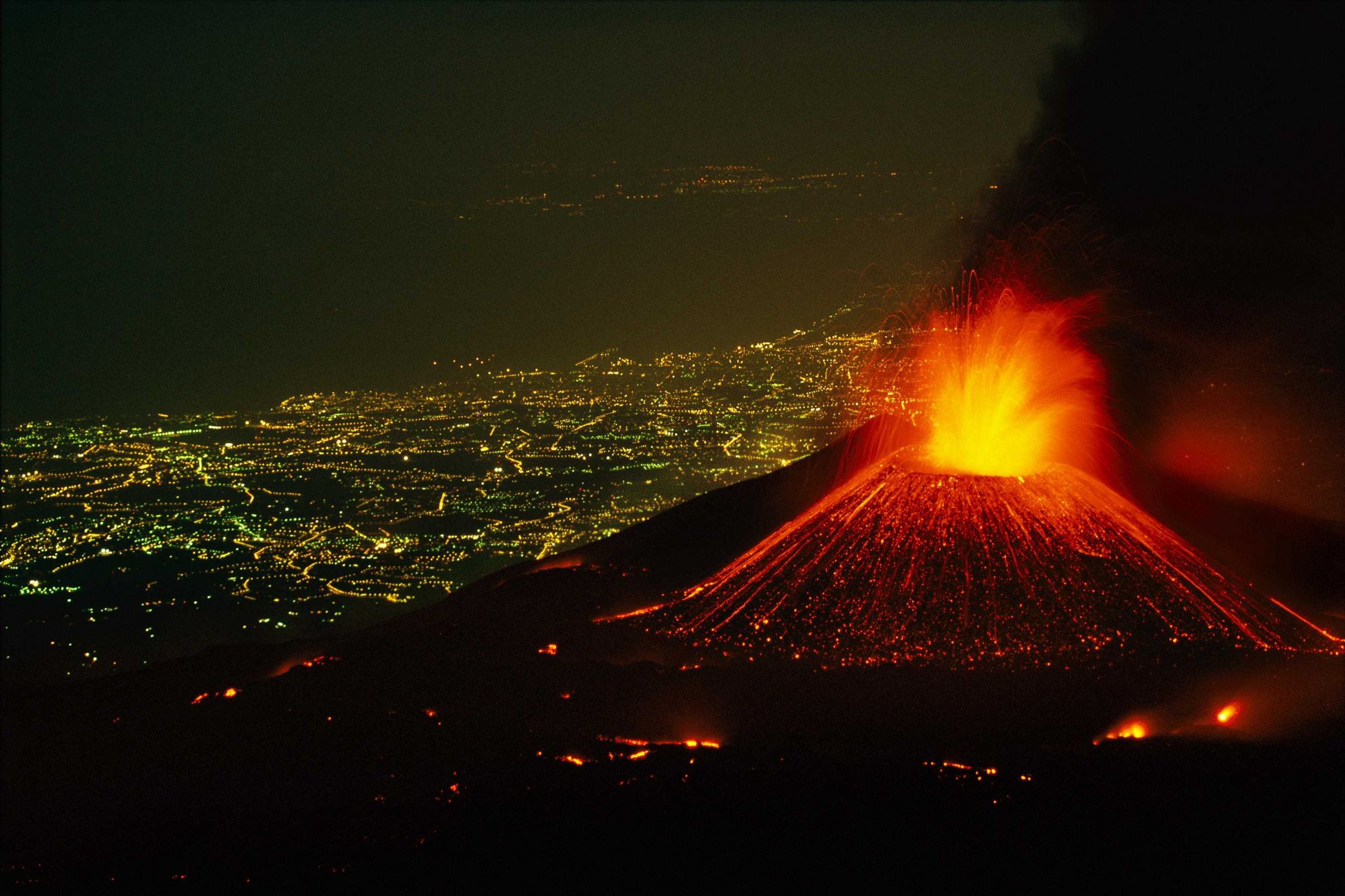 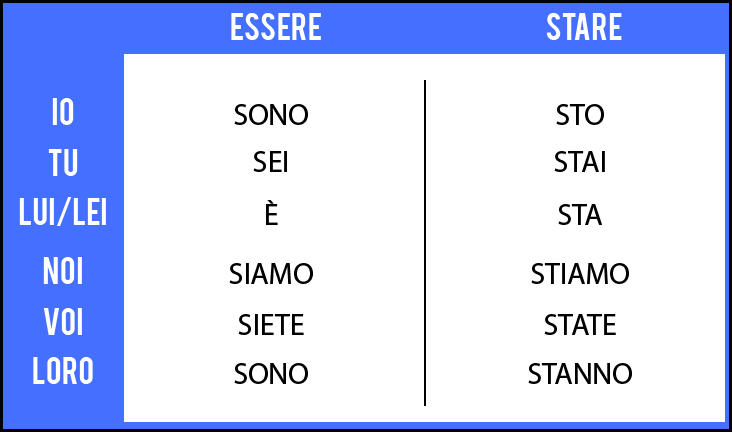 DIALETTO SICILIANO
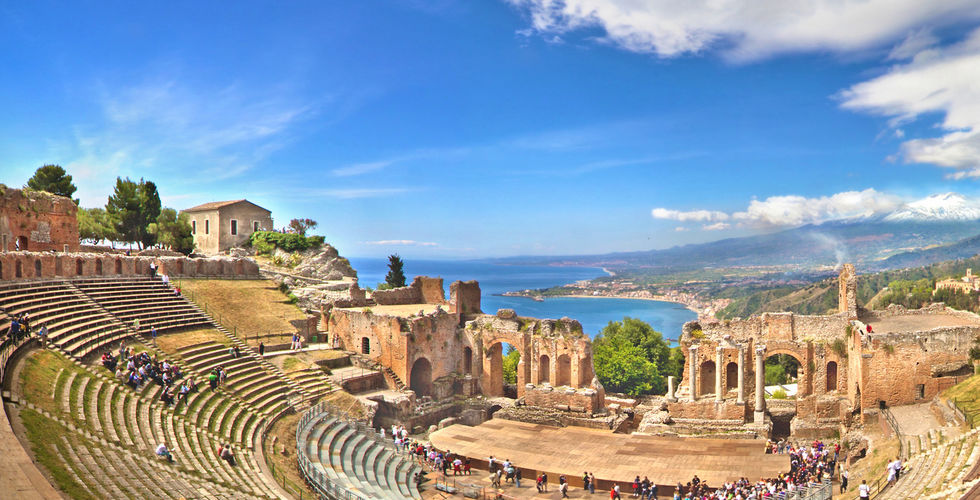 https://www.youtube.com/watch?v=S8mfJJM3ZcE
https://www.youtube.com/watch?v=l5r7SYsFmyI